SHRINKING ONE’S PERSONAL CARBON FOOTPRINT
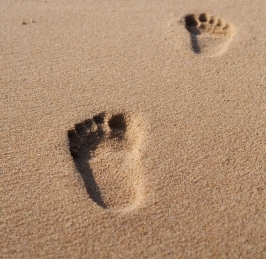 J.F. Rodwell
[Speaker Notes: Are we responsible? From 14 or 15 to three tons per person of Greenhouses Gases (GHG) a year--or even to zero.  This is a controversial issue with strong pros and cons; we’ll take the cons, we’re NOT responsible first:

Con: “I didn’t cause this so I’m not responsible for fixing it.” Or even more con: “I don’t know why you’re struggling to install a low-flow shower head. I’m old, and before I die, I want to use all the hot water I possibly can.” These are things actually said to me by friends and neighbors.

Greta Thunberg correctly says that the oil companies started touting personal responsibility as a way of taking the pressure off them and putting it on to us. If the fossil fuel companies left 4/5 of their reserves in the ground, climate change would be dealt with. So we’ve been subjected to a corporate blame game. 

Words from an environmental planner: “Personal responsibility doesn't sit that well for me because I don't think we are ever going to solve our environmental problems by asking individuals to sacrifice their time and resources to do something while they watch their neighbors do nothing. If there aren't policies in place to make the right thing to do the thing that everyone does (via requirements or incentives) then personal responsibility becomes a strategy for status quo and guilt”. 

We’ll look at the other point of view next.]
SO, IF THESE GUYS JUST GOT THEIR ACTS TOGETHER…???
[Speaker Notes: The chart is a little fuzzy; top three are Chevron, Exxon-Mobil, and BP followed by Shell and Pemex; you can see it at https://climateaccountability.org/carbon-majors/

Naomi Oreskes, a contributor to Greta Thunberg’s 2023 book, page 29-30 says: “Scientists, journalists and activists have documented the many ways the fossil fuel industry spread disinformation about climate change to prevent action. Much of this work has focused on the industry Goliath, ExxonMobil. In the 1970s and ’80s, Exxon’s own scientists informed them of the threat of climate change caused by their company’s products. However, from the 1990s onwards the company promoted a public message of high scientific uncertainty, insisting that policy action was at best premature and perhaps unnecessary….In 2006 the UK Royal Society—one of the world’s oldest and most venerable scientific honour societies—identified thirty-nine organizations funded by ExxonMobil that denied or misrepresented the state of climate science.”
Ross Gelbspan, journalist turned author who publicized this issue, just died. I’ll send his obituary.]
AMERICAN EMISSIONS ARE SOME OF THE HIGHEST IN THE WORLD
[Speaker Notes: These tonnages and rankings vary some year to year. By comparison with the developing or Third World, we have very high standards of living and very high per person emissions.

From https://theweek.com/environment/how-the-wealthy-are-impacting-climate-change-by-the-numbers
“How are the wealthy directly contributing to climate change?
When looking specifically at the United States, "40% of total U.S. emissions were associated with income flows to the highest earning 10% of households" in 2019, according to an August 2023 study in the journal PLOS Climate. This represents earners who are bringing in around $180,000 per year, and factors in carbon emissions from industries in which each household has invested.
PLAY SOUND
“The top of the food chain — Americans in the top 1% of all earners — contributed disproportionately more negative environmental effects, PLOS reported, being responsible for up to 15 to 17% of carbon emissions. These Americans, who represent households making more than $550,000, had investment holdings that accounted for up to 43% of these emissions.
 
“The top 0.1% of American earners, meanwhile, were described by PLOS as "super-emitters" of carbon emissions, especially when factoring in the ultra-wealthy with significant income from investments in carbon-heavy industries, which drives more than 50% of these individuals' emissions. These estimated 43,200 super-emitter U.S. households, whose income ranges in the multi-millions or billions, each generate around 3,000 tons of carbon pollution every year.” 
Nevertheless, we all need to be more conscious and we all need, ideally, to take steps to shrink our own carbon footprints.]
SO IS THIS REALLY OUR JOB?
[Speaker Notes: There’s another argument, that says: Although we weren’t responsible for the climate  change situation, we can and should take responsibility towards a solution. We didn’t know, 50 or 70 years ago, but now that we do know, we need to step up, especially the nations that are big emitters, which I’ll get to next.

An economist would say: It's a market-driven world, and we, the consumers are no longer demanding whale oil and buggy whips; we have been demanding oil, coal and natural gas. So the providers, Big Oil, have simply responded to market conditions. All fossil fuel production is done for us, the end users!

The con and pro arguments can each be defended. As humorist Ashley Brilliant used to say: “The time for action is past. Now is the time for senseless bickering.” And we’ve seen lots of bickering; that effort needs to be transformed into action.

Most importantly, humanity is running out of time, Big Oil has not only been much too slow but as we saw, has told lies for decades; governments have not fully seen how to bring about the changes needed. So, to the fullest extent possible each of us needs to reduce his or her carbon footprint.]
WE THE PEOPLEare also
WE THE CONSUMERS
[Speaker Notes: When a government entity wants to change the behavior of a private business, what can it do? Option 1 is to just wait, and let the market (we, the consumers) let our choices be known via our wallets, and our changed spending patterns. 

When the horse and carriage began to fade out in the late 19th and early 20th century as motorized vehicles became widely available, the public virtually stopped buying buggy whips. Of course, there’s much more to the story of our transition from a horse-drawn culture to a car culture. But no big government program was needed to phase out buggy whips and phase in gas stations.

So, as consumers it’s apparent that we are already affecting the marketplace as we insulate our homes, buy heat pumps for cooling and air conditioning, drive Electric Vehicles (EVs) and buy carbon offsets. 

One part of fixing climate change is that we, the consumers, need to speak with our less petroleum-dependent  buying patterns in the energy marketplace. That alone will not persuade Big Oil to begin to think beyond petroleum, but it will contribute. See the section by Annie Lowrey The Cost of Consumerism, page 281 in Thunberg’s book.

For some carbon calculators , see this page.]
THE BUGGY-WHIP ANALOGY
[Speaker Notes: Suppose that in the nineteenth century, owing to concern about cruelty to horses or other factors, public policy was calling for 4/5 of projected buggy-whip production to be halted. How did the end of buggy-whip production come about?
The buggy-whip makers saw the light and ended production.
Congress passed a bill making buggy-whip production illegal.
Automobiles began to replace horse-drawn transportation, so that the market for buggy-whips began to shrink and buggy-whip makers looked around for new products to make instead.
 1-not gonna happen while there’s still profit to be made.
2-would have resulted in an outcry and heavy lobbying from buggy-whip makers.
3-is what actually happened, led by consumers switching from horses to automobiles.
In the nineteenth and early twentieth century, the change happened over decades. There were no government incentives (carrots) or regulations (sticks) to get the buggy-whip makers to change their ways.  The invisible hand of the market gradually brought about the change. Today it’s more urgent that we wean ourselves off fossil fuels and so sticks and carrots supplied by government agencies may be necessary.]
IT’S HARDER IN AN APARTMENT!
[Speaker Notes: Many seniors have given up their single-family homes and done the “big downsize”, which means they’ve given up a lot of control in the energy market place.

As retirement community, condo or apartment dwellers:

We can’t put solar panels on our rooftop
In many cases we can’t plug in our Electric Vehicles (EVs)
We can’t change out the incandescent and fluorescent bulbs in our common areas
We’re stuck with the landlord’s appliances where low purchase price rather than efficient electricity usage was often  the controlling factor
Our building may use natural gas (a fossil fuel) to heat our hot water, and we’re not paying by the gallon, so there’s little incentive to conserve use.]
THERE’S A LOT WE CAN DO
[Speaker Notes: Don’t do any air travel.
Sign up with your utility company for 100% renewable energy (for a slightly higher cost).
Change out all personal lamps to LED bulbs.
Install inside-window insulation.
Use an Electric Vehicle (EV).
Use less hot water.
Shop at consignment and thrift stores
Hang laundry on a rack instead of using the dryer
Wash dishes by hand
Use the bus and dump the car!
Install a mini-split heat pump
Install a better thermostat with a timer.
Eat much less meat
Pescatarian
Vegetarian
Vegan.]
1. STOP YOUR AIR TRAVEL
By far the biggest source of emissions
The aviation industry is working on renewable fuel, but it’s going to be a few years before it happens significantly enough
You can buy carbon offsets
As grandparents, the needs and wishes of family and friends may prevail.
CARBON OFFSETS
[Speaker Notes: What are carbon offsets? The basic idea is that you take a GHG-emitting action such as an air trip, and to offset those GHGs, you pay someone else to do something carbon-absorbing aka carbon-negative.

There is lots of room for skepticism and cynicism here.  Lots of equity and integrity questions. When I traveled from greater Seattle to Minneapolis in 2019 to do my Climate Reality Leadership training, I did the whole trip by relatively carbon-efficient methods: I took a one-hour bus ride from my home to the Amtrak station, then I took a 3-day train trip. So I was rather annoyed to be informed at the training, that carbon offsets had been purchased for all (several hundred) of us. Nobody asked how much carbon they needed to offset for my trip; they just assumed I’d traveled by air.

The trouble with carbon offsets is that they enable the polluter to continue his or her polluting ways, and rely on carbon absorption actions by someone else that ideally should be happening anyway. Carbon offsets don’t exactly help the planet. Perhaps a standard should be adopted for offset users, for example asking them to buy three times or five times as much in offsets as their flight will generate. One-for-one, especially when it’s a wealthy person being enabled by a poor person, just doesn’t seem like enough!]
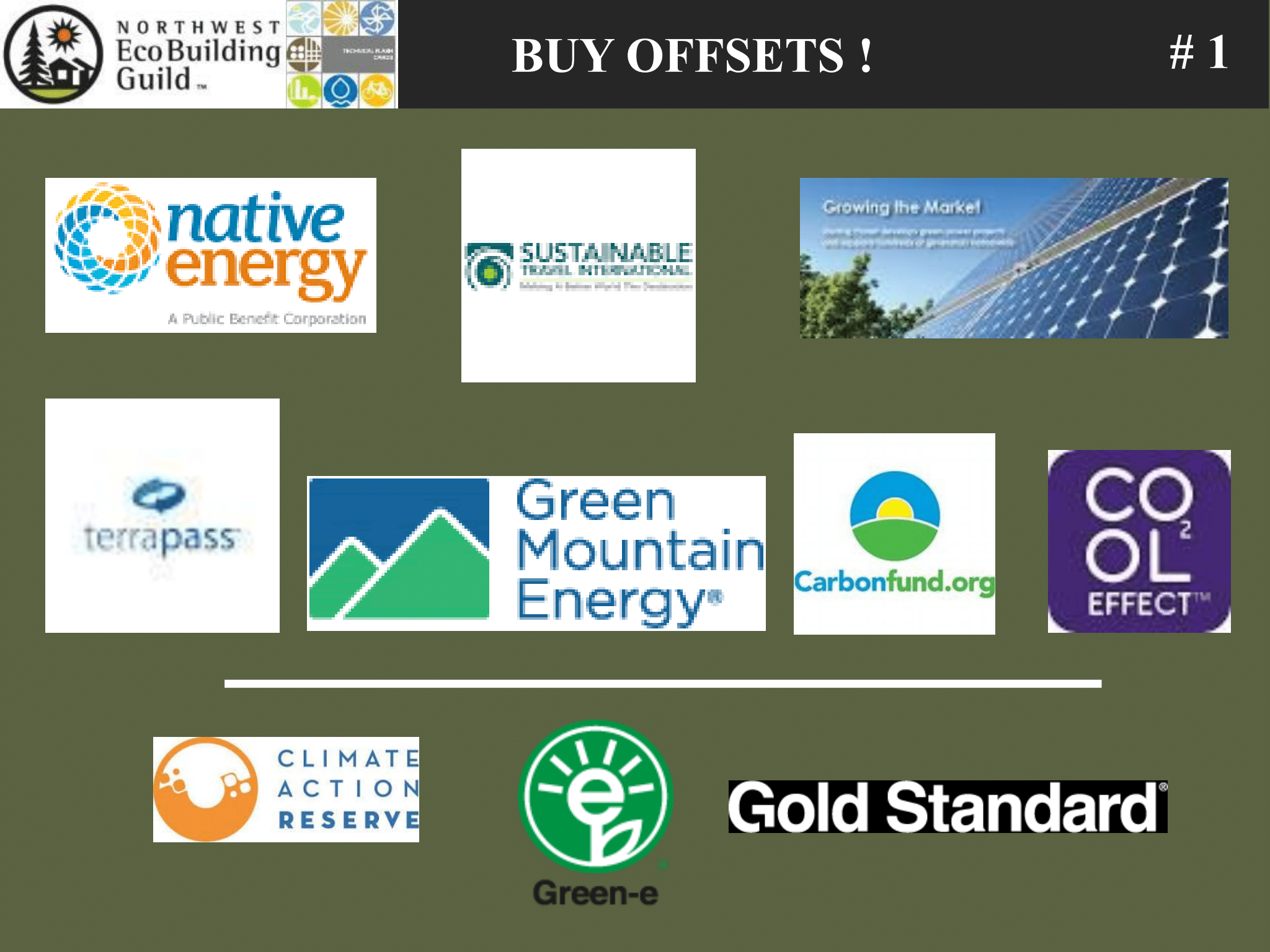 [Speaker Notes: Given that carbon offsets are part of our current climate reality, and given that certain people rely on them quite a bit, this slide shows some of the providers, from a few years ago. For more, see:

Carbonfund.org https://carbonfund.org/
Native energy http://native-energy.com/
Green mountain energy https://www.greenmountainenergy.com/
Climate Action Reserve https://www.climatecentral.org/search?q=Action+Reserve
Gold Standard https://www.goldstandard.org/
Green-E https://www.green-e.org/docs/energy/Green-e%20Standard%20v3.3%20US%20REDLINE.pdf
Sustainable Travel International https://sustainabletravel.org/
 
Fraud: https://www.theguardian.com/global-development-professionals-network/2016/aug/25/fraud-aid-agencies-upset-public]
QUESTIONS
Who in the class is aware of carbon offsets’ availability?
Who purchases carbon offsets for major travel?
What vendor do you like (put info in Zoom Chat please)
2. SIGN UP FOR RENEWABLE ENERGY
Most energy utilities in the U.S. now offer this option
[Speaker Notes: Here’s how it works where I live. Show of hands? Who’s already doing this? Or knows how to find out more? Here’s my local utility, Puget Sound Energy:

PSE | Green Power

Green Power offers a simple and affordable way to match up to 100% of your electricity use with renewable energy like wind and solar from right here in the Pacific Northwest. When you enroll, we’ll purchase renewable energy from independent resources on your behalf. Easily reduce your environmental impact while growing demand for more renewable energy, starting at just $4 per month.
Plus, your participation helps fund grants for solar projects at local community organizations.

PSE | Enroll in Solar Choice and Green Power

I’ve also enrolled in being paid to turn off appliances during times of peak load.  Too soon to tell if that income will offset the slightly (~10%) higher cost of my renewable energy.]
3. CHANGE OUT ALL PERSONAL LIGHT BULBS TO LEDS
Your apartment complex may have mainly – though not 100% -- LEDs throughout the building.
Nevertheless, your task lamps, reading lamps and other personal lighting may still be using incandescents.
LEDs cost more to install but are much more efficient and cheaper to operate.
[Speaker Notes: Wikipedia has loads of information on the comparisons, including a summary chart. 

LEDs: 
Bulb lifespan 10,000 to 50,000 hours depending on brand
Cost to operate over 20 years $28-99
Cost of bulbs themselves over 20 years  $5-13

Incandescents:
Bulb lifespan 1,000 hours average
Cost to operate over 20 years  $423 average
Cost of bulbs over 20 years $18]
4.INSTALL INSIDE-WINDOW INSULATION
[Speaker Notes: In an apartment complex, a small team could be assigned to researching makes and models (and costs!) that will fit into the specific window spaces.

These inserts will hold in heat in the winter as well as keep out some summer heat.
They can be left in place all year. Of course, the window then cannot be opened for fresh air. Storage while they’re not in use is an issue in most rentals, where space for “stuff” is often already at a premium.

A “green” energy consultant could be brought in to advise a group of neighbors. Beyond inserts are sun-blocking window shades as well as alternate heating and cooling systems.]
5. USE AN ELECTRIC VEHICLE (EV)
[Speaker Notes: The nation’s automakers say they are phasing out gasoline and diesel vehicles and will be all-electric in a decade or two (GM has said 2040).

Yet most condos, apartment buildings and retirement communities don’t have plug-ins in their garages. If an EV is available to you, get trained to use it and become familiar with the locations (a growing number) of charging stations in your region.

Check out the 2022 IRA to determine if it can help you personally or would be of interest to your landlord: From https://www.bakertilly.com/specialties/inflation-reduction-act-tax-credit-solutions
“The IRA includes more than 70 investment, production and excise credits designed to facilitate the transition to cleaner energy production, promote advanced manufacturing, encourage the adoption of clean vehicles (CVs) and reduce greenhouse gas emissions through the use of alternative fuels and energy efficient technologies. Additionally, significant enhancements have been made to the U.S. Department of Agriculture (USDA) and Department of Energy (DOE) loan programs.”
Many states also have programs worth investigating.
The news 2-26-24 reports that “wireless charging” will be the next technology improvement. This would certainly make it easier than retrofitting parking garages with 220 V electrical outlets.]
USE LESS HOT WATER
TRUE, WE HAVE NO MOTIVATION TO DO THIS AS WE’RE NOT BILLED BY THE HOT GALLON
[Speaker Notes: Not only is hot water not always metered, but it’s often heated with a fossil fuel—natural gas. Signing up for green electricity won’t change this.

Here are a few ways to save hot water anyway:

Install a low-flow shower head; you can do this without permission if you’re handy.
Take quicker showers.
If you have a home W/D, soak your wash a few hours then use the speed wash option.
Wash dishes by hand. Dishwashers are huge hot water gobblers.
Determine exactly how long the water must run in the shower before it comes in hot, and jump in before it starts to be wasted.]
7. SHOP AT CONSIGNMENT AND THRIFT STORES
[Speaker Notes: The emissions relating to stuff we buy new includes:

Mining and extracting raw materials
Manufacturing
Shipping to the warehouse, often from overseas
Retail packaging
Final delivery to store and home.

All of these can be eliminated when you buy used goods. Goodwill, Value Village, Salvation Army and others are national, then there are local outfits, my favorite being Cosmopolitan Hoarder, which does estate sales and sells used goods in local boutiques.

Make sure they can be easily cleaned well before purchasing!  Things NOT to buy used on my list include footwear, upholstered couches and chairs, cushions and dry-clean-only garments.]
8. PURCHASE CLOTHING FROM FIRMS THAT USE RECYCLED MATERIALS
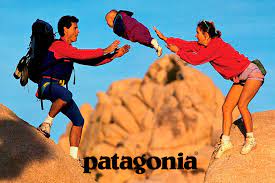 Patagonia
Polartec
Karen Kane
Many more
[Speaker Notes: Polartec uses recycled plastic beverage bottles to make its fleece fabrics. Many other clothing firms are starting to use recycled content; one has to read the fine print!

This article discusses all kinds of ways to recycle your worn-out clothing, some not brand-specific and some same-brand only  https://www.marieclaire.com/fashion/clothing-brands-that-recycle-resell-reuse/

You can donate to thrift stores or consign with outlets such as Buffalo Exchange https://buffaloexchange.com/  which has stores nationwide that purchase your still-fashionable used duds on the spot.

If you loathe and detest shopping malls, as I do, and choose instead to buy clothes mainly online, be aware that most returns end up in landfills rather than re-sold, (see   https://www.seattletimes.com/opinion/when-you-return-those-pants-the-planet-pays-the-price/) so again, read the fine print! Make sure the purchase will really work for you, and rather than returning garments that don’t, consider consigning or donating them instead.]
PARTICIPATE IN COMMUNITY LEAVE ONE, TAKE ONE AND YARD SALE EVENTS
[Speaker Notes: Another option if you’re OK with Facebook is Buy Nothing groups
A great way to give things a new home
No shipping, no wrapping materials!
No new carbon emissions
No guilt.]
13. DUMP THE CAR AND USE THE BUS!
[Speaker Notes: Of course, if you already have an Electric Vehicle and a place to plug it in at night, you’re all set.  For apartment and condo dwellers, though, there may not be charging hookups available so we tend to hang on to our old fossil fuel vehicles. 

But all of us as we age must face when to hang up the car keys. Our reaction times are slower, our peripheral vision isn’t as good, we aren’t as nimble as we used to be. Could we consider hanging up the keys a bit sooner to cut emissions?  Many transit agencies offer “bus buddy” services to show new riders the ropes, and many systems have super-low fares for seniors.  Today too we have Lyft and Uber to handle trips not easily done by bus.
 
Consider doing the math on how much money you’d save if you dumped the car:
Tabs
Parking
Insurance
AAA membership
Gasoline
Maintenance and routine servicing, oil changes, car washes
Most retirement communities have a shuttle van that can take you shopping and more. Groceries can be delivered. Rental cars are available for out-of-town getaways.]
16. EAT MUCH LESS MEAT
Pescatarian?
Vegetarian?
Vegan?
Raw vegan?
[Speaker Notes: In 2001 I went (pretty accidentally) on a raw (vegan) food retreat—no steak tartare! Withing that week, I was convinced, came home and made a board for my range top, gave all my canned food to the food bank, acquired a couple of new kitchen machines…..In 2002 I got involved in being lead editor of a book featuring 50 raw food chefs and their recipes, updated in 2008 with five more chefs. Part of the research was assembling their bios, and they had amazing personal health stories to tell.

I was healthier and skinnier too. Going raw vegan is the extreme, but any diet that involves less meat is much healthier for the planet not only because of the bovine flatulence situation, but because the acreage needed to feed a person is so much less.

I gave up being a 100% raw fooder because I craved eggs, love cooked veggies and because practically and socially it’s more difficult. One can’t just eat salad out of a bag without becoming extremely bored; there are lots of vegetarian, vegan and raw recipe books… But it’s not mainstream.

Greta Thunberg became a vegan and persuaded her parents to do the same. Please think about it!]
14. INSTALL A MINI-SPLIT HEAT PUMP
No duct work
Lower bills
[Speaker Notes: Mighty House Construction, a Seattle sustainable building contractor, says: 

“Traditional heating sources including “forced air furnaces” baseboard and cadet heaters are not the most efficient ways to heat your home. Depending on the heater they can heat unevenly, inefficiently use energy, and most importantly once they are turned off the space begins to cool down immediately. The three most energy and cost efficient options for heating your home are passive solar, radiant heating, and ductless heat pump systems”.

This model will handle 750 square feet and is about $600 plus installation. It will provide both heat and air conditioning.

They will save electricity costs in the long run but may not pencil out for a renter, as most of us have acquired portable air conditioners we’re using in just one room.

But they do provide both heating and air conditioning. If you plan to stay put it may be worth it.]
Laundry Day for Baggies!
They can be reused many times
[Speaker Notes: Plastic waste is a huge issue. Plastic is made from petroleum and involves emissions when it’s made, but more importantly, almost all the plastic made since this era began in the 1960s still exists.  Today it may be twirling around in the Great Pacific Garbage Patch, or it may be microplastic in your body. We don’t know enough about plastic toxicity.

Humans apparently have nearly 100,000 bits of microplastic in our bodies, and a recent study also showed that bottled water contains even higher quantities of even tinier plastic.]
QUESTIONS
What else can we do to spend in ways that reduce fossil-fuel dependency?
AND IF YOU STILL OWN YOUR HOME?
[Speaker Notes: Install solar panels: you’ll generate electricity which is sent to your power utility and the value deducted from your bill.  Some programs also have (state-funded) production incentive rebates. State legislation in (cloudy western) washington virtually caused the creation of our very healthy solar installer industry.

Solar thermal hot water works differently and creates hot water (sometimes too much!) right at your house.

If your furnace needs replacing, consult a “green” energy consultant about today’s option, including heat pumps, and review what the IRA and state programs can do for you. These are likely explained on your power utility’s website. 

This is a map showing solar jobs, roughly correlating to where there’s a lot of installation going on: Census Solar Jobs by State - Interstate Renewable Energy Council (IREC) (irecusa.org)  and this site may provide more:DSIRE (dsireusa.org)]
BACK TO THE BIG PICTURE--WHY HAS THE IPCC BEEN SO INEFFECTIVE?
[Speaker Notes: In its ~35 years of existence, the International Panel on Climate Change has had little or no impact on global emissions levels, which are still climbing. Other than its hefty reports and the much acclaimed but unenforceable Paris Accord of 2015, what has actually been accomplished? I have to conclude, very little. Oil production is up, greenhouse gas emissions are up, and humanity is ever nearer to disaster. 
It's pretty obvious now to me why so little progress has been made. It’s because there is nothing in the charter of the IPCC and very little in nations’ own legislation, that has teeth, that makes change mandatory. There has been next to nothing that requires the fossil-fuel-extracting companies to change their business models to mitigate climate change. So the fossil fuel companies have been pretty immune to change. BP, which a few years ago declared its real name now was “Beyond Petroleum”, may have seen a glimmer of its multi-faceted energy future, but even BP must deal with a great deal of inertia.  
I recall how in the 1990s Shell Oil got in big trouble because “Oops, we’ve overstated our oil reserves.” Stock prices fell, heads rolled, and Shell was reorganized entirely. So I can understand when oil companies today hear from climate activists that 4/5 of their reserves need simply to stay in the ground. They just turn a deaf ear. They see no way to fit that demand (of leaving the oil in the ground) with a healthy bottom line.]
BEYOND OUR HOUSEHOLDS, WHAT CAN WE DO?
[Speaker Notes: Illustration: source unknown
I don’t believe we can just wait for the market to bring about change, as the accelerated forces of nature are clearly not waiting. Government's alternative to the bully pulpit is a stronger combination of sticks and carrots, that’s to say, of regulations (mandates, deadlines, penalties)— and incentives (grants, rebates, loan programs, tax breaks and more).  We’re inching towards a comprehensive bundle of programs that will get the transition from fossil fuels to renewables done faster. But inching along is not enough.
I believe the oil companies could get on board if we had stronger incentive programs. Back in 2009 when there was talk of increasing the federal gas tax and indexing it to inflation, I proposed to Senator Patty Murray that a portion of the increase be used for a grant program conducting R&D and investing in non-fossil fuel (aka renewable energy) transportation alternatives. Much time has gone by and no Congress or President has had the guts to raise the federal gas tax, but with the oil (and auto) companies behind them, this would be a breeze. 
We need to raise the federal gas tax before gas is no longer in use! Beyond that, we need new programs that include incentives for the oil (and coal and natural gas)  companies.]
SO, YET AGAIN, WHAT CAN WE DO?
One resource we have is time
One skill-set we have is we’re well-educated and articulate
We can be persistent in communicating with electeds at every level
We can teach in local schools
[Speaker Notes: Dear (congressional delegation): I believe the Inflation Reduction Act (IRA) of 2022 was a great piece of legislation, funding as it did many programs in the battle against climate change.  
I also believe that Congress’s next step must be more radical—it must provide financial incentives to this great nation’s fossil fuel companies to re-think and revise their business models and start the shift to being only renewable energy producers. They currently have no motivation to leave the necessary  4/5 of their reserves in the ground.
A strong and diverse combination of sticks and carrots, that’s to say, of regulations (mandates, deadlines, penalties)— and incentives (grants, rebates, loan programs, tax breaks and more) is needed from Congress.  With the IRA, we’re inching towards a comprehensive bundle of programs that will get the transition from fossil fuels to renewables done faster. But inching along is not enough.
I believe the oil companies could get on board if we had stronger incentive programs. A short-term option is to increase the federal gas tax and set aside a portion of the increment for non-fossil fuel R&D and projects. But eventually—sooner rather than later—we need funding sources beyond the gas tax. Transportation needs are great and so are the needs to help our residents insulate their homes better, replace gas and oil furnace with heat pumps, install solar panels on their roofs, and much more. So we need a series of IRA-type federal programs, and I believe each should support non-fossil fuel R&D and projects, and provide such grants to our fossil fuel companies.]
CONCLUSIONS
FIRST, OUR OWN HOUSEHOLD ACTION PLANS
THEN, SPEAK UP!
[Speaker Notes: If we could all live in green cities, then our personal responsibility for smaller or zero carbon footprints would be handled. Obviously we can’t all do this, and for we old folks, the first one may not be built in time to do us personally any good.

Nevertheless I want to conclude by circling back to some of the key features of my green cities proposal:

National urban planning policy in the face of climate change is key
Basic principles of green cities include
zero or near zero greenhouse gas emissions
Self-contained water systems designed to minimize flooding after heavy rain and collect the water that falls for local use
Self-contained renewable energy system
Green, sustainable and healthy construction technologies and materials
Taking advantage of new inventions as they come along
Something the book does not discuss --habitat restoration to compensate for conversion of undeveloped lands for urban land use etc.
And creating places with a strong human spirit and democratic operations.

In the meantime can we be stronger activists? And walk our talk?
THE END]